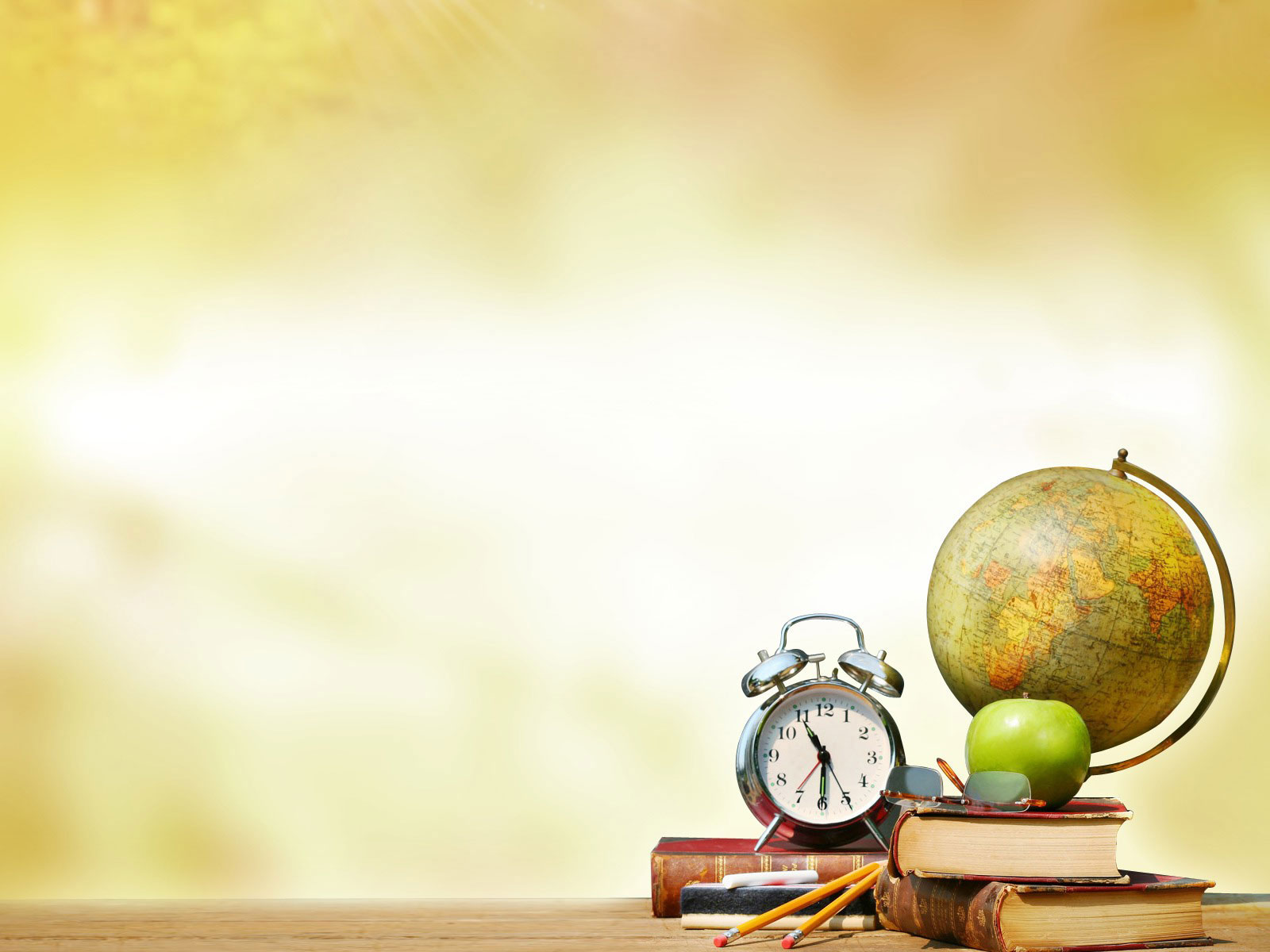 CHƯƠNG II
SỐ THỰC
HOẠT ĐỘNG THỰC HÀNH VÀ TRẢI NGHIỆM
TIẾT 35
MỘT SỐ 
HÌNH THỨC KHUYẾN MÃI
TRONG KINH DOANH
TIẾT 1: MỘT SỐ HÌNH THỨC KHUYẾN MÃI TRONG KINH DOANH
HOẠT ĐỘNG HÌNH THÀNH KIẾN THỨC
2) Kiến thức
 toán học
Sau khi giảm giá x% số a
Ta nhận được:
TIẾT 1: MỘT SỐ HÌNH THỨC KHUYẾN MÃI TRONG KINH DOANH
HOẠT ĐỘNG HÌNH THÀNH KIẾN THỨC
2) Kiến thức
 toán học
Sau khi tăng giá x% số a
Ta nhận được:
TIẾT 1: MỘT SỐ HÌNH THỨC KHUYẾN MÃI TRONG KINH DOANH
Ví dụ: Một của hàng kinh doanh quần áo, nhập vào áo thun với giá 85000 đồng/chiếc và niêm yết giá bán là 125000 đồng/chiếc. Cửa hàng đưa ra ba phương án kinh doanh (tính trên mỗi lô 10 chiếc áo) như sau:
TIẾT 1: MỘT SỐ HÌNH THỨC KHUYẾN MÃI TRONG KINH DOANH
Phương án 1: Cửa hàng bán ba chiếc áo đầu tiên với giá 125000 đồng và bảy chiếc áo còn lại với giá giảm 20% so với giá niêm yết.
Phương án 2: Cửa hàng bán cả mười chiếc áo với giá giảm 10% so với giá niêm yết.
Phương án 3: Cửa hàng bán bốn chiếc áo đầu tiên với giá giảm 5% so với giá niêm yết, ba chiếc áo tiếp theo với giá giảm 10% so với giá niêm yết, ba chiếc áo cuối cùng với giá giảm 15% so với giá niêm yết.
TIẾT 1: MỘT SỐ HÌNH THỨC KHUYẾN MÃI TRONG KINH DOANH
Tính lãi của cửa hàng có được theo mỗi phương án trên (làm tròn kết quả đến hàng nghìn). Phương án nào đem lại lãi nhiều nhất.
HOẠT ĐỘNG THẢO LUẬN
HOẠT ĐỘNG HÌNH THÀNH KIẾN THỨC
Qua ví dụ trên thực hiện nhiệm vụ trong vòng 5 phút:
Với phương án một thì lãi suất là bao nhiêu?
Với phương án hai thì lãi suất là bao nhiêu?
Với phương án hai thì lãi suất là bao nhiêu?
      Phương án nào đem lại lãi suất nhiều nhất
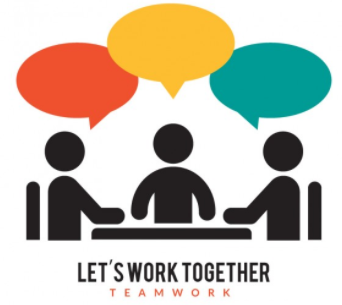 Lời giải
Số tiền cửa hàng bỏ ra để nhập vào một lô mười chiếc áo là:
(đồng)
Phương án 1:
Bảy chiếc áo còn lại được bán với giá mỗi chiếc áo là:
(đồng)
Doanh thu của cửa hàng là:
(đồng)
Lãi của cửa hàng là:
(đồng)
Lời giải
Phương án 2:
Giá bán với mỗi chiếc áo là:
(đồng)
Doanh thu của cửa hàng là:
(đồng)
Lãi của cửa hàng là:
(đồng)
Lời giải
Phương án 3:
Bốn chiếc áo đầu tiên được bán với giá mỗi chiếc là:
(đồng)
Ba chiếc áo tiếp theo được bán với giá mỗi chiếc là:
(đồng)
Ba chiếc áo cuối cùng được bán với giá mỗi chiếc là:
(đồng)
Doanh thu của cửa hàng là:
(đồng)
Lãi của cửa hàng là:
(đồng)
Kết luận: 
Theo phương án thứ ba, cửa hàng có được lãi nhiều nhất.
Luyện tập: Một của hàng kinh doanh quần áo, nhập vào áo sơ mi với giá 200000 đồng/chiếc và niêm yết giá bán là 255000 đồng/chiếc. Cửa hàng đưa ra hai phương án kinh doanh (tính trên mỗi lô 10 chiếc áo) như sau:
Phương án 1: Cửa hàng bán chiếc chiếc áo đầu tiên với giá 255000  đồng và năm chiếc áo còn lại với giá giảm 10% so với giá niêm yết.
Phương án 2: Cửa hàng bán cả mười chiếc áo với giá giảm 5% so với giá niêm yết.
Tính lãi của cửa hàng có được theo mỗi phương án trên (làm tròn kết quả đến hàng nghìn). Phương án nào đem lại lãi nhiều nhất?
3. HOẠT ĐỘNG LUYỆN TẬP
Thực hiện nhiệm vụ trong vòng 5 phút:
Tính lãi của của hàng theo phương án một?
Tính lãi của của hàng theo phương án hai?
      Phương án nào đem lại lãi suất nhiều nhất?
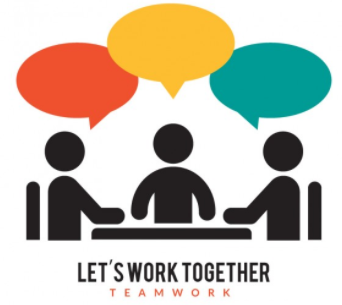 Lời giải
Số tiền cửa hàng bỏ ra để nhập vào một lô mười chiếc áo sơ mi là:
(đồng)
Phương án 1:
Năm chiếc áo còn lại được bán với giá mỗi chiếc áo là:
(đồng)
Doanh thu của cửa hàng là:
(đồng)
Lãi của cửa hàng là:
(đồng)
Lời giải
Phương án 2:
Giá bán với mỗi chiếc áo là:
(đồng)
Doanh thu của cửa hàng là:
(đồng)
Lãi của cửa hàng là:
(đồng)
Kết luận: 
Theo cả hai phương án cửa hàng có được lãi như nhau.
Vận dụng: Một của hàng kinh doanh giầy thể thao, nhập vào mỗi đôi giày thể thao với giá 195000 đồng/đôi và niêm yết giá bán là 265000 đồng/đôi. Cửa hàng đưa ra hai phương án kinh doanh (tính trên mỗi lô 20 đôi) như sau:
Phương án 1: Cửa hàng bán năm đôi đầu tiên với giá 265000 đồng và năm đôi tiếp theo với giá giảm 10% và mười đôi còn lại với giá giảm 5% so với giá niêm yết.
Phương án 2: Cửa hàng bán cả hai mươi đôi với giá giảm 6% so với giá niêm yết.
Tính lãi của cửa hàng có được theo mỗi phương án trên (làm tròn kết quả đến hàng nghìn). Phương án nào đem lại lãi nhiều nhất?
4. HOẠT ĐỘNG VẬN DỤNG
Thực hiện nhiệm vụ trong vòng 5 phút:
Tính lãi của của hàng theo phương án một?
Tính lãi của của hàng theo phương án hai?
      Phương án nào đem lại lãi suất nhiều nhất?
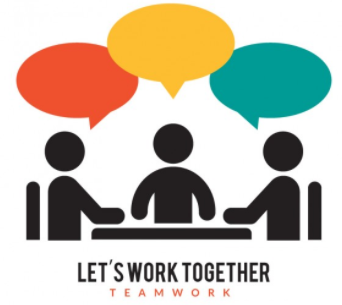 Lời giải
Số tiền cửa hàng bỏ ra để nhập vào một lô hai mươi đôi giày thể thao là:
(đồng)
Phương án 1:
Năm đôi giày tiếp theo được bán với giá mỗi đôi là:
(đồng)
Mười đôi giày còn lại được bán với giá mỗi đôi là:
(đồng)
Doanh thu của cửa hàng là:
(đồng)
Lãi của cửa hàng là:
(đồng)
Lời giải
Phương án 2:
Giá bán với mỗi đôi giày là:
(đồng)
Doanh thu của cửa hàng là:
(đồng)
Lãi của cửa hàng là:
(đồng)
Kết luận: 
Theo phương án một cửa hàng có lãi nhiều hơn.
HƯỚNG DẪN VỀ NHÀ
- Tìm hiểu cách lập kế hoạch kinh doanh theo nhóm, cách lựa chọn hình thức khuyến mãi phù hợp để tăng lãi của nhóm. 
- Xác định hình thức khuyến mãi và quảng cáo.